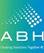 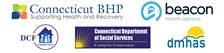 June 2020 Learning Collaborative:Health Literacy
This presentation was prepared for the 14 CT Behavioral health homes by the administrative service organizations (beacon Health options and Advanced behavioral health, Inc.) and the Ct Department of mental health and addiction services
[Speaker Notes: So the topic for today’s learning collaborative is Health literacy.  This presentation is designed to be a crash course on the topic of health literacy. There is an abundance of information and studies out there and I encourage you all to take some time to review as much of it as you can, but I am hoping through this presentation you will develop an understanding of the importance of health literacy and learn of some ways in which you can incorporate health literacy at your agency.]
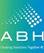 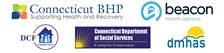 Objectives:
The goals of this presentation is to:
Provide a in-depth definition of Health Literacy
Offer an understanding of the importance of Health Literacy
Present ways in which Health Literacy can be incorporate in BHH
This presentation was prepared for the 14 CT Behavioral health homes by the administrative service organizations (beacon Health options and Advanced behavioral health, Inc.) and the Ct Department of mental health and addiction services
[Speaker Notes: By the end of this presentation, we are hoping that you all leave with a better idea of what health literacy means and why it is so important as both a field of study and a mission throughout the healthcare system. We will also provide you with the beginning steps for incorporating health literacy at your agency.]
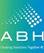 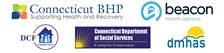 Section 1: Understanding Health Literacy
This section focuses on the current definition of health literacy. It also highlights the importance of health literacy and the negative impact of low health literacy.
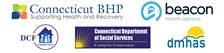 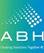 How do you define Health Literacy?
OPEN DISCUSSION
What is Health Literacy?
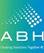 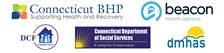 “The degree to which individuals have the capacity to obtain, process, and understand basic health information needed to make appropriate health decisions” – US Department of Health and Human Services
[Speaker Notes: Since Health literacy was first discussed by in the 1970’s, there have been many definitions for this term. Initially, the focus was very basic, and so the definition zoomed in on the “literacy” aspect which only highlighted a consumer’s ability to read and receive health information. In the early 1990s we saw a significant increase in attention to this idea of health literacy and in the early 2000s was when the definition was expanded to what you see here. So currently health literacy is defined as “the degree to which individuals have the capacity to obtain, process, and understand basic health information needed to make appropriate health decisions” and this definition was molded by the US department of Health and Human Services. 
The key words in this definition are obtain, process, and understand. By including the term “obtain” we are recognizing that health information has to be easily available to all clients in order for a client to use it to improve or maintain their health. Then, a client must be able to process the available information meaning the method for which health information is shared has to align with the needs and preferences of the client. For example, pamphlets are helpful in educating clients on chronic conditions, however someone who is non-English speaking or someone with vision impairments would not be able to process that information. So that brings us to the last step here which is to understand the information. In terms of health literacy, for a client to truly understand and grasp the health information means they are able to use that information to make an appropriate and informed decision about their health care needs and treatment plan.]
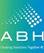 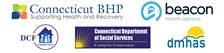 Client and Provider Health Literacy Responsibilities
“Health Literacy is the product of individuals’ capabilities and the health literacy-related demands and complexities of the health care system.” 
– Participants in the activities of the IOM Roundtable on Health Literacy
A health literate provider is able to:
Make resources and services readily available
Actively invite clients to discuss their healthcare needs
Discuss health and healthcare needs in an easy to understand manner
Ensure that clients are able to ask questions
Enable clients to share personal preferences
Include the client in the decision making process
A health literate client is able to:
Find and understand available resources and services
Discuss their health and healthcare needs
Make informative decisions about their health and healthcare needs
Source: https:www.cdc.gov/healthliteracy/learn/index.html
[Speaker Notes: So it becomes obvious by this new definition that health literacy is not solely the responsibility of the client. In order for an agency to see success in clients’ literacy levels, we must first recognize that increasing health literacy is a partnership between provider and client. If a health literate client is able to find, discuss, and make informative decisions, then it is safe to say that a health literate provider is able to make resources readily available, they are able to actively invite clients to discuss their health, and have those discussions in an easy to understand manner. A health literate provider is also able to ensure clients are comfortable participating in their health by encouraging them to ask questions and share preferences. And, if all of that is done correctly, a health literate organization ultimately invites clients to participate in the decision making process. 
We will discuss key characteristics of a health literate organization later in the presentation, however it is important to make it clear that, as the quote says, health literacy is a product of a client’s capabilities and a providers health demands and the sharing of that information.]
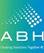 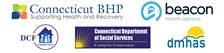 Health Literacy is Important in all phases of healthcare
[Speaker Notes: Another key aspect of this newer look at health literacy is that it doesn’t only focus on the services and treatment side of health care. Health literacy needs to be examined throughout the health care system and at every point of contact for clients. That means healthy literacy policies are incorporated in policies around services and treatment, medications, insurance, and billing and payment. This graphic here paints a nice picture of why health literacy is important at every stage. I won’t go through all of the examples here, but let’s just go through a scenario. Lets say a client has diabetes. If that client is truly health literate and encouraged to be so at every point outlined in this chart, the client would be able to seek services and manage their diabetes, use the correct dosage and frequency for their insulin, know how much insulin is covered each month by their insurance, and then they’d know how much they would be expected to pay prior to receive that first bill. At any point in this cycle, if a client does not have all the medical information needed to make inform decisions. we could start seeing negative health outcomes. If, for example, the client is upset about a surprised bill received in the mail and they don’t understand why they are being charged, she might decide not to go to her next follow-up appointment or not to renew her prescription. That is why health literacy is important and should be at the core of the healthcare system.]
Health Literacy Levels
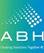 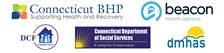 Source: World Health Organization: Paper on Health Literacy
[Speaker Notes: So when I was researching health literacy, I found the three levels of health literacy shown here to be helpful. This idea was developed by two consultants for the World Health Organization. In their paper, they defined functional health literacy as ones ability to read and understand information and to act on directions. So a client that is functionally health literate would be able to read labels on their medication and follow any further direction verbally received from their provider. Conceptual health literacy focuses on one’s ability to seek out and evaluate information and to then use that information to make decisions. So let’s say that same client has high blood pressure, if he was conceptually health literate he would know to discuss treatment options with his provider. His provider may tell him that he can change his diet or take blood pressure medication, providing him with pros and cons for both. The conceptually health literate client would evaluate how both treatments fit in with his needs and lifestyle and make a decision alongside the doctor.

The last level is health literacy as empowerment. This is a large concept that links health literacy to population health and politics and community. At this level, a community of people have made a commitment to health literacy meaning organizations, companies, and governmental agencies are committed to involving citizens in all health promotion and prevention efforts and individuals within that community therefore have an understanding of their medical rights and abilities in a way that can be used to improve the medical system. At this point, the decisions that are being made step outside of a client’s individual health care needs and dives into the improvement of the overall health of the population. A good example of Healthy Literacy as empowerment is including consumers in public discussions whenever a new medical product or medication is developed. 

So as you can see here, a client becomes more medically informative and independent as they progress from each level. They go from needing to receive simple instructions and forms, to knowing what questions to ask to discover what works best for them to knowing their rights and actively using their voice as a platform to ensure the healthcare system is suitable for everyone.]
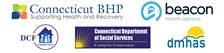 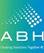 What are some of the populations that are more at-risk of having low health literacy?
OPEN DISCUSSION
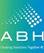 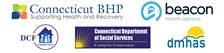 Heath Literacy: At-Risk Groups
An individual may be at-risk of low health literacy due to any of the following factors:
High school graduation or less
Low-income
Racial/ethnic minority group
Disabled
Over the age of 65
Uninsured or publicly insured
English as a second language (ESL)
Source: https://www.healthypeople.gov/2020/topics-objectives/topic/social-determinants-health/interventions-resources/health-literacy
[Speaker Notes: Most studies agree that anyone who falls into any of these categories are at-risk of low health literacy. So anyone with a high school diploma or less, anyone that is considered low-income, are part of a racial or ethnic minority group, are disabled, over the age of 65, uninsured or publicly insured or uses English as a second language are more at risk of having low health literacy levels. However, while these a common risk factors, it is important to remember that anyone, even outside of these groups, could suffer from low health literacy.]
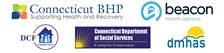 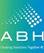 National Assessment of Adult Literacy: Health Literacy Results
Source:  https://www.ncbi.nlm.nih.gov/books/nbk44260/
[Speaker Notes: In fact, studies have shown that a large number of the population are believed to be below an adequate literacy level. 
In 2003, the National Assessment of Adult Literacy was updated to include a section on health literacy. Here are the results of that test. From the assessment, it is believed that just over 53% of Americans have intermediate health literacy level meaning they can complete moderately challenging medical tasks such as viewing an immunizations chart and understanding at which age a vaccine should be administered. 22% of Americans have a basic level of health literacy meaning they can read a flyer and reiterate 2 points that were made on the flyer. 14% of Americans are believe to be at a below basic literacy level meaning they can follow a short set of instructions like a telling a client to fast prior to a blood test. 12% of American are proficient which means they can complete some activities considered complex such as reviewing a medical document and finding needed information. Lastly, 5% of the population are non-literate and this usually pertains to those whot do not speak English sufficiently enough to comprehend verbal or written communications.]
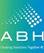 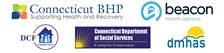 National Assessment of Adult Literacy: Health Literacy Results
A “proficient” Health Literacy level is required to truly understand healthcare needs and be able to navigate the health care system.
That means, about 90% of the population have a difficult time accessing, processing and/or understanding health information.
Therefore, while there are segments of the population more at-risk, everyone could benefit from a nationwide health literate healthcare system
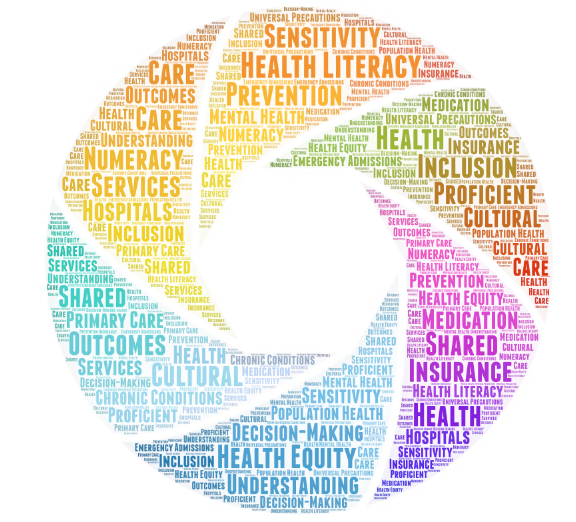 Source:  US Department of health and human services: national action plan to improve health literacy
[Speaker Notes: While it may appear from that last slide that about 65% of the population have either intermediate or proficient health literacy levels, it needs to be noted that the US department of Health and Human Services believe that we actually need a proficient health literacy level in order to truly understand and navigate the health care system. So this actually means that about 90% of the population are not at an adequate health literacy level.

That is why everyone could benefit from a nationwide health literate healthcare system and why it is believed that health literacy is at the core of the work that we do. Health literacy, which again means a person’s ability to obtain, process, and understand health information, has been tied to health equity, population health, cultural sensitivity in the healthcare setting, and as you will see in a minute, several health outcomes.]
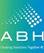 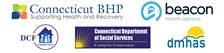 Heath Literacy: Beyond Common Risk Factors
Keep in mind:

“A person who functions adequately at home or work may have marginal or inadequate literacy in a health care environment” – www.nnlm.gov


“…Individuals who ordinarily have adequate health literacy may have difficulty processing and using information when they are sick, frightened, or otherwise impaired” – Institute of Medicine
[Speaker Notes: So as BHH walks down this path to become an initiative that places health literacy at the core of our work, it is important to keep in mind two things, especially when we consider the population that we serve. The first idea is that a person who functions adequately at home or work may have marginal or inadequate literacy in a health environment. This means we cannot make the assumption that someone who appears to be fully functioning in all other aspects of their life will be able to fully comprehend the complexities of healthcare. The healthcare system is filled with jargon and medical terminology and is a field that is always evolving. We have to keep this in mind when speaking with all of our patients. 
The second thing we must keep in mind was stated perfect by members of the Health Literacy roundtable at the Institute of Medicine. They noted that individuals who ordinarily have adequate health literacy may have difficulty processing and using information when they are sick frightened, or otherwise impaired. So let that sink in about our population. We provide services to individuals who may be under the influence of a substance or experiencing impairment due to a behavioral health condition. This means that someone who appeared health literate during her last appointment can be at a basic or below basic level of health literacy during her next appointment. Later in the presentation we will discuss Health Literacy Universal Precautions that are designed to ensure that, with these two ideas in mind, no one is left behind under any circumstance.]
The Impact of Low Health Literacy
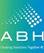 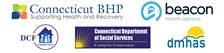 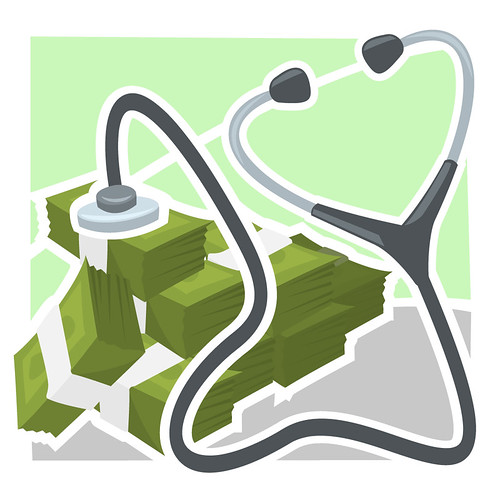 Increased emergency department/hospital use
Decreased control of chronic conditions
Decreased use of preventative services
Increased chance of medication misuse
Increased likelihood of disregarding treatment plan

	Increase in overall healthcare cost
Source:  The National Action Plan to Improve Health Literacy
[Speaker Notes: The National Action Plan to Improve Health Literacy reviewed the findings of the Agency for Healthcare Research and Quality and the Institute of Medicine. The reports released by these two organizations heavily advise that there is a connection between health literacy and the health outcomes that you see here. So clients with low health literacy are more likely to frequently visit the ER and misuse emergency services. They are also less likely to take advantage of and understand the importance of preventative healthcare services. In addition, clients with low health literacy are less likely to properly manage their chronic conditions and more likely to misuse medications Lastly, they are more likely to not follow the course of therapy outlined in their treatment plan.

All of these negative health outcomes, in the end, increases the overall cost of healthcare for both individual clients and the overall population. We know from the BHH population how not properly managing chronic conditions can increase hospitalization and healthcare cost. Now consider again that about 9 out of 10 Americans are not at a proficient health literacy level. You can just imagine the implications of a society with a low health literacy rate on the cost of Healthcare.

We need to think about it like this: If people do not know of preventative services, if people are not managing their chronic; if people are unable to understand the labels on prescription bottles or the instructions received by their provider; then they cannot make informed and effective health decisions. And it starts to become clear why health literacy is so important.]
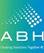 Questions?
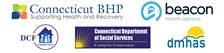 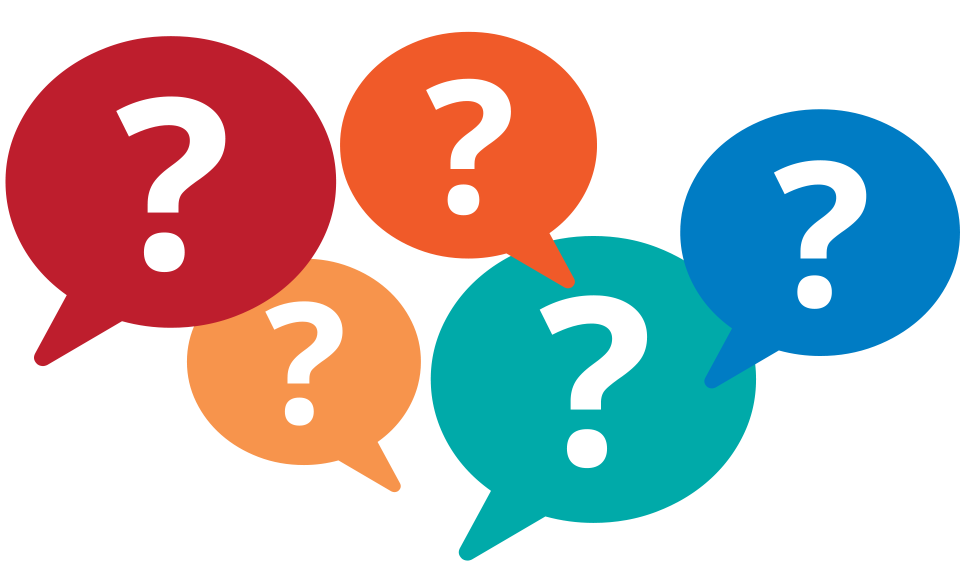 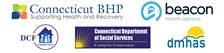 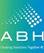 Section 2: Behavioral Health and Health Literacy
This section Provides information on one study that examined behavioral health and health literacy. It also takes a brief look at mental health literacy
[Speaker Notes: Section 2 is a short section, but I wanted to include it because of the nature of the work that we all do. In this section, I will summarize one study that examined the health literacy of patients with a severe mental illness. I will also provide a quick definition of Mental Health Literacy. Before I begin, I do want to note that both the link between mental health and health literacy and the idea of mental health literacy are fairly new and have not been examined as in-depth as health literacy has. Some organizations believe that as the world of health literacy expands so will the world of mental health literacy. However, the research is slim now, but I will continue to share any new developments after this presentation related to Mental health literacy or the health literacy of behavioral health patients.]
Health Literacy and Behavioral Health
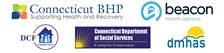 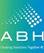 2012 Study of 256 individuals with serious mental illness
The Rapid Estimate of Adult Literacy in Medicine (REALM) test was used during study








Further analysis suggested that patients with low health literacy had:
An increased chance of inpatient medical hospitalization
A decreased ability to engage in psychiatric interventions
Source:  https://ps.psychiatryonline.org/doi/pdf/10.1176/appi.ps.20120p397
[Speaker Notes: I was able to find one study released in the Psychiatric Services Journal in April 2012. In this study, 256 individuals with a known serious mental illness participated in the rapid estimate of adult literacy in medicine test. All of the patients were receiving services at the same health center. So the first 4 bars on this graphs provides you with the demographics of the sample. 81% were African American, 52% were male, 66% obtained a high school diploma or less and 41% were insured. Of the 256 individuals, 46% scored low on the REALM test and were deemed low health literate. 

Further analysis revealed that the 46% of patients that were low health literate had an increased chance of inpatient medical hospitalization and a decreased ability to engage in psychiatric interventions. 

I share this with you because it gives us somewhat of an idea of what the health literacy rate might look like among the BHH population and the effects of that health literacy rate. Again, there is not a lot of research on this topic, so this can be an opportunity for the CT Behavioral Health Homes to step up to collect and analyze health literacy data and develop possible solutions based on the findings.]
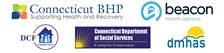 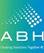 What is the definition of mental health literacy? How is it different from health literacy?
OPEN DISCUSSION
Mental Health Literacy
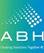 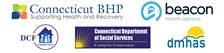 “An understanding of how to obtain and maintain positive mental health; understanding mental disorders and treatments; decreasing stigma related to mental health problems; and enhancing help-seeking efficacy.” – The Canadian Journal of Psychiatry-Mental Health Literacy: Past, Present, and Future
Source:  https://journals.sagepub.com/doi/10.1177/0706743715616609
[Speaker Notes: What you see here is the definition that has been accepted to date in the UK and Canada. So Mental Health Literacy is defined as an understanding of how to obtain and maintain positive mental health, understanding mental disorders and treatments, decreasing stigma related to mental disorders, and enhancing help-seeking efficacy. This definition was developed by researchers in Canada and featured in the Canadian Journal of Psychiatry.

The one thing to keep in mind here is the importance of decreasing stigma. As it develops, we will see mental health literacy initiatives that focus on both ensuring that people who need mental health services are knowledgeable and empowered enough to seek help as well as ensuring the population is knowledgeable enough to not disgrace or disregard anyone because of a mental disability.

So it will be nice to see how this topic develops over the next few years.]
Questions?
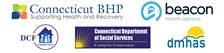 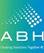 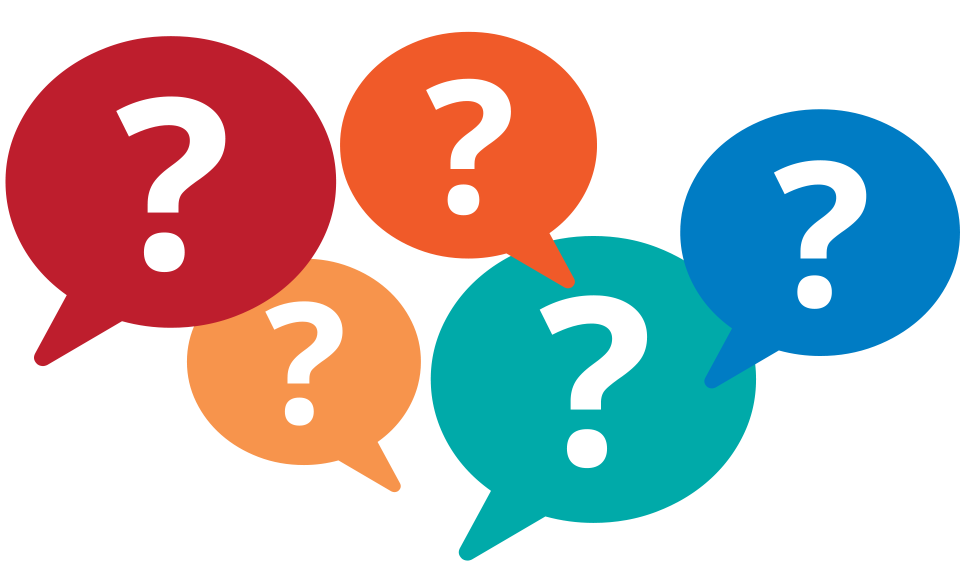 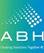 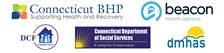 Section 3: Becoming a health literate organization
This section outlines what your agency can do to implement policies and practices that ensure health literacy is a focal point in the way your agency does business.
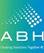 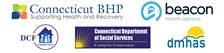 What are some things an organization can do to Develop into a health literate organization?
OPEN DISCUSSION
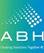 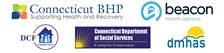 What Makes an Organization Health Literate
[Speaker Notes: There is a lot of literature and dozens of suggestions out there on how an organization can become health literate. To make this easy for you all, I’ve created these three steps that summarize all of the suggestions made in an easy to digest format. At the end of the day, if you want your agency to be health literate you will need to create a culture in which health literacy is at the core of everything you do. You will need to adopt the health literacy universal precautions and you will need to include clients in the decision making process.]
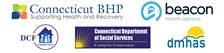 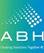 Creating a culture deeply rooted in Health Literacy
Ten Attributes of Health Literate Health Care Organizations
Discussion Paper released by participants of the Institute of Medicine Roundtable on Health Literacy
Designed to assist organizations in enabling clients to access, process, and understand their healthcare needs
Geared towards direct care organizations (practices, inpatient units, hospitals, etc.)
The attributes are the beginning of the journey towards health literacy

“The road to becoming  health literate…is a long one. This paper aims to provide travelers with some guideposts”
– From Discussion Paper released by the Institute of Medicine
Source:  https://nam.edu/wp-content/uploads/2015/06/BPH_Ten_HLit_Attributes.pdf
[Speaker Notes: So how do we create a health literacy focused culture? I think the best first step to take is to read the ten attributes of a health literate organization released by the institute of medicine. The characteristics featured in this discussion were written for direct care organizations and both state-operated and PNPs could benefit from adopting some of these ideas. This is not a thorough plan that will guarantee health literacy, however it is a useful guide that can definitely get the ball rolling.]
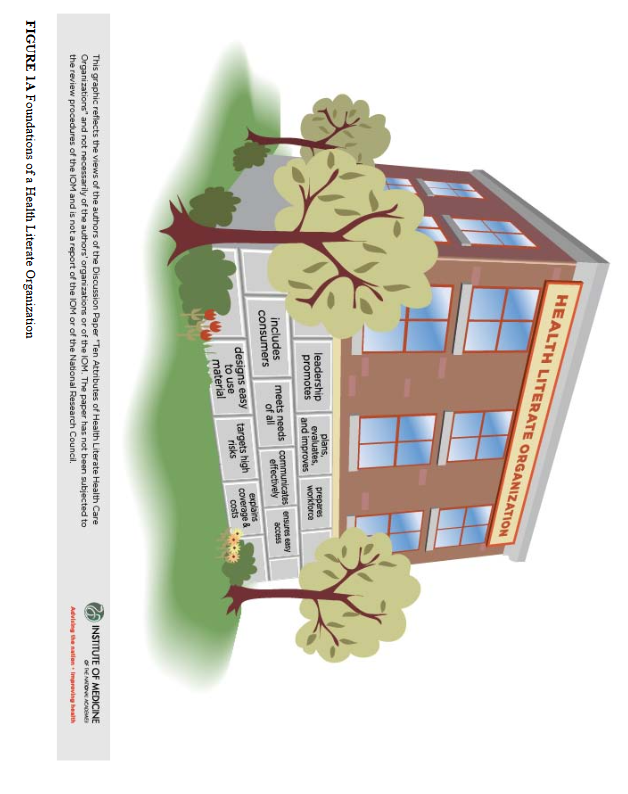 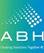 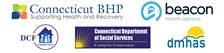 Creating a culture deeply rooted in Health Literacy
Source:  https://nam.edu/wp-content/uploads/2015/06/BPH_Ten_HLit_Attributes.pdf
[Speaker Notes: Here are the ten characteristics outlined in the paper. As you can see. Some of the attributes align with some of the points we are going to focus on in a bit. For example, ways to include the consumer – attribute number 4 – will be examined when we discuss ways to include clients in the decision making process. Similarly communicates effectively, ensures easy access, and designs easy to use materials – attributes 7-9, will be covered when we discuss the universal precautions. 

What is really important here in terms of creating a health literate culture is attributes 1-3: Leadership promotes; plans, evaluates, and improves’ and prepares workforces are truly ways in which health literacy is a topic of discussion throughout the agency.]
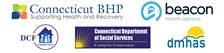 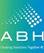 Creating a culture deeply rooted in Health Literacy
Source:  https://nam.edu/wp-content/uploads/2015/06/BPH_Ten_HLit_Attributes.pdf
[Speaker Notes: So for our BHH teams, if we have the support of the leadership team, we have directors, CEOs, supervisors and managers proactively learning about health literacy so they can inform their staff. Once the leadership team understands the importance of health literacy, they are creating a committee that will be use to evaluate policies, develop ways to include clients, and reviewing documents. Through the committee, policies and procedures should eventually have health literacy components. So for example, we can update the health assessment policy to include an education component around why we are collecting BMI and BP and what they measure. For tobacco cessation, we can go over every treatment for quitting smoking and allow the client to participate in the plan that works best and then we have to evaluate and follow up with the client just in case they need to give another treatment an option. 
Updating documents also include revising client facing communications. Are they easy to read? Are we meeting clients at their level? Are we speaking in a way that is not only easy to understand but also easy to digest?
And last, we cannot have a health literacy focused enviornment without training. This means that all current staff receive some form of a health literacy 101 training and that they are also evaluated on an ongoing basis. A great way to evaluate staff is to have someone sit in and monitor interactions with clients. There may be instances where additional training is required, especially as we work to become a health literate initiative.
And of course, as new staff comes in, we are training them on health literacy which should be included as a topic during new hire orientation.]
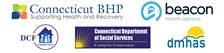 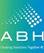 Adopting the Health Literacy Universal Precautions
Released by the Agency for Healthcare Research and Quality
21-Step toolkit created to help practices reduce healthcare complexities
Originally created with Primary Care practices in mind, but can be adopted in most healthcare settings
Many benefits of adopting, but the most important is it aids in:

“Meeting the needs of populations with a range of health literacy skills while avoid stigmatization” 
– From Discussion Paper released by the Institute of Medicine
Source:  https://www.ahrq.gov/health-literacy/quality-resources/tools/literacy-toolkit/index.html
[Speaker Notes: The next very important step in becoming a health literate organization is adopting the health literacy universal precautions. This very helpful toolkit was released by the Agency for Healthcare and Research Quality and features 21 steps to take to reduce healthcare complexities. While they were originally create for primary care practices they are being adopting throughout the healthcare system in most healthcare settings because of they are so important if we truly wish to create change and communicate more effectively with our clients. 
The greatest thing about adopting universal precautions is that no one is excluded. And you are not forced to make uncomfortable assumptions about a client’s literacy because you have altered your communication approach complete to meet the needs of the population. This does not mean that there won’t still be clients that need additional support, for example those who do not speak English or clients who cannot read, however this is as close as we can get at this time to ensuring client participation, understanding and inclusion in healthcare.]
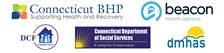 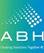 Adopting the Health Literacy Universal Precautions as developed by AHRQ
Source:  https://www.ahrq.gov/health-literacy/quality-resources/tools/literacy-toolkit/index.html
[Speaker Notes: So the first few tools of the universal precautions focus on improving spoke communication. The subject of these 8 tools are how to communicate clearly, use the teach back method, improve telephone access, conduct brown bag medicine reviews, address language differences, and consider culture, customs, and beliefs

Let me provide a quick summary of the teach back method and brown bag medicine reviews. The teach back method is a way to ensure the client truly processed and understood what was said, by asking them to summarize the plan of action in their own words. While it initially sounds like we are testing the client, what we are actually doing is evaluating if the information was explained in an understandable manner. So for example, if you are discussing tobacco cessation with your client, prior to ending the session you may ask, “This will be your first time trying nicotine patches and I want to be sure you understand. Can you tell me how you are going to use the nicotine patches in your own words?” If they are able to paraphrase your instructions then you know they processed and understood the medical information received from you.

The Brown Bag Medicine Review is when you ask a client to bring all their prescriptions to an appointment and review what they are, why they are taking them, how they should take them, and their costs. I know client records include information on prescriptions, but this form of review require that the client remembers every pill and all relevant information. From personal experience, I know how difficult it can be to remember the exact name of a prescription so I can imagine the difficulty someone may face if they are on multiple prescriptions, for multiple reasons, prescribed by multiple doctors. So implementing this practice could have many many benefits to a client’s overall health.]
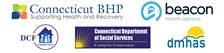 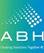 Adopting the Health Literacy Universal Precautions as developed by AHRQ
Source:  https://www.ahrq.gov/health-literacy/quality-resources/tools/literacy-toolkit/index.html
[Speaker Notes: The next sections of the toolkit provides you with ways to improve written communication. Here you will find information on how to access, select, and create easy to understand materials, ways to use health education materials effectively, and how to welcome patients.

So when we think about written communication the first thing we think about are medical resources such as brochures on chronic conditions. However, a Health Literate organization is improving all documents that are client-facing from the appointment reminder to check-in forms as well as lab or after visit summaries. Any and all written documents should be reviewed to determine their readability and understandability. And of course, we have to try and include clients in this review as appropriate because they are the audience and can give us a good idea of the literacy levels of our documents.
Before we move on we should briefly discuss the welcome patient portion of this section, because at first glance it may appear out of place. Yet it is crucial that we consider comfortability of clients when they walk in the building and are sitting in the waiting area. That is when they are typically bombarded with forms to fill out and update and also when they are viewing posters and brochures that are meant to provide knowledge, but could be overwhelming for some. So the Welcome Patient tool really emphasizes the importance of a waiting area that does not provoke tension and encourages staff to make help available for client who may not know how to complete a check-in form.]
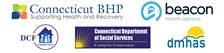 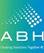 Adopting the Health Literacy Universal Precautions as developed by AHRQ
Source:  https://www.ahrq.gov/health-literacy/quality-resources/tools/literacy-toolkit/index.html
[Speaker Notes: On to section 3. So this section’s tools all center around ways to improve self-management and empowerment. So in this toolshed your resources will include how to encourage questions, make action plans, help patients remember their medications, and get patient feedback. 
I have included information on ways to get your clients to ask questions, such as the ask me three campaign, in the resource section. Questions are the source to truly knowing if our clients understand health information and the easiest way for a client to feel involved in their appointment. With questions, an appointment goes from being a lecture to a conversation. And that is what we want: we want active involvement from our clients. 
So the second bullet here is make an action plan. An action plan is different from a treatment plan because a treatment plan includes what the provider’s activities are such as the recommending sessions, prescribing medication and it is more of a long-term plan of action and may not focus on immediate goals. An action plan on the other hand is created along side the client and only focuses on the steps the client can take, on their own, to achieve one health goal. Of course you will need to consider a client’s desire to change, but it is important to try and motivate all clients to take control of their health. 
I won’t go over the last two as they were briefly discussed in other parts of this presentation, but they are also essential steps to take in empowering clients.]
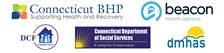 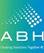 Adopting the Health Literacy Universal Precautions as developed by AHRQ
Source:  https://www.ahrq.gov/health-literacy/quality-resources/tools/literacy-toolkit/index.html
[Speaker Notes: We are now at the last section of the precautions, which focuses on improving supportive systems. In this section you will find tools that will assist with linking patients to non medical support, directing patients to medicine resources, connecting patients with literacy and math resources, and making referrals easy. So this section pretty screams BHH as most of these services fall under care coordination or referral to community resources. 
So, I’m sure you are all familiar with these four topics, but to summarize, this section is extremely important because we all know if a client is experiencing hardship in other segments of their life, they will have a difficult time making their health a priority. So for us as Behavioral Health Homes, we have to continue to be mindful of that and be sure to ask clients “is there anything going on right now that is making it hard to take care of your health?” Just a simple question like that can open the door for a client to share that they lost their apartment, or can’t afford groceries this month.
The tool on literacy and math is also extremely helpful as it provides you with ways to have that tough conversation with clients around their abilities. AHRQ recommends using the “DIRECT” tool for health literacy and numeracy which encourages you to ask every client if they have a hard time reading and if so if they are interested in improving their skills..]
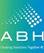 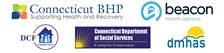 Health Literacy and Communication Methods
Source:  https://www.healthliteracysolutions.org/health-literacy-101/skills-and-knowledge/public-health
[Speaker Notes: Before we move on to the shared-decision making section, I wanted to highlight some of the things we should consider when creating or revising client-facing communications. All communication types have their benefits if used appropriately, but in order for them to truly benefit the intended audience, we have to be mindful of a few things. 
So first, regardless of method, we have to remember our non-English speaking clients. If we serve non-English speaking Puerto Rican clients, we need to have resources in Spanish. We also have to remember, regardless of communication type, our word choice. We should try as best we can to abstain from using medical terminology or jargon. For example, we can easily say medicine instead of medication and receive a better reaction from people within our population. 
After that, we get into specifics pertaining to the chosen method. So if you are using written materials, consider the reading skills and visual impairments of your population. If you are speaking with a client, try to minimize the amount of information shared at once, be mindful of the possible need for privacy, and consider clients who may have an auditory impairment. 
Lastly, if you are using an audiovisual resource, both vision and audio impaired clients need to be considered. And of course we have to make sure clients have access to devices and the technical skills to use them. You know, audiovisuals are a great way to share medical information, however if we are uploading videos to YouTube or our Website to a population that doesn’t have access to the internet, then that method can quickly become ineffective.]
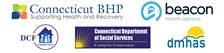 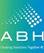 Questions?
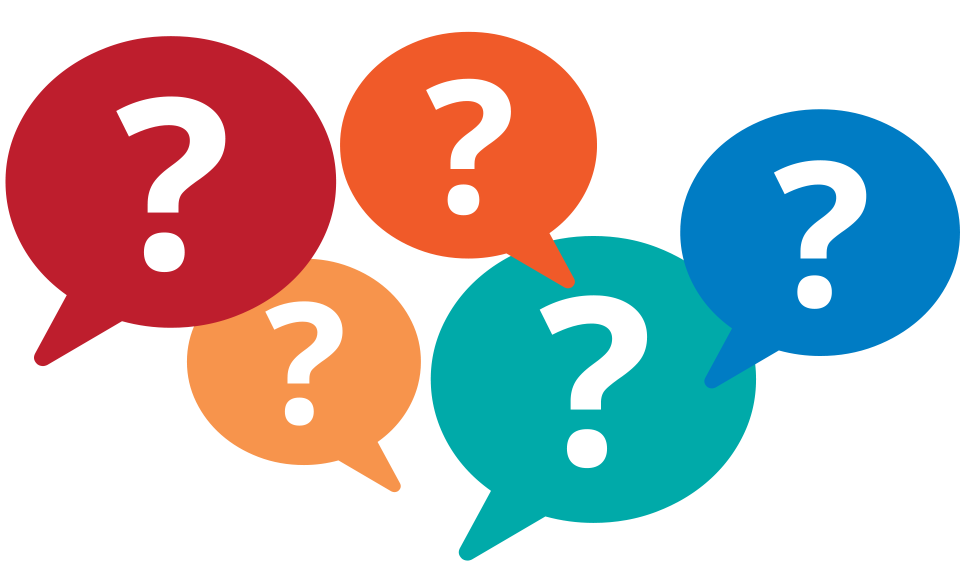 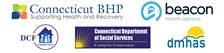 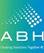 What are some of the benefits of including clients in the decision-making process?
OPEN DISCUSSION
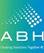 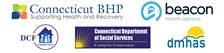 Including Clients in the Decision Making Process
This level of client participation has been linked to:
Increased client satisfaction
Better health outcomes
Increased compliance with treatment plans
Quicker recovery

A client/provider shared decision-making relationship is created by:
Giving clients access to all relevant information relevant to the client’s health and treatment plan
Encouraging clients to ask questions
Seeking out information from clients that will assist in understanding clients’ preferences/values
Asking clients questions prior to any and all decisions related to their health and healthcare needs


“Shared decision-making requires a ‘modification of the relationship between patient and provider and recognition of the ability of the patient to participate in making choices that affect their lives’” 
– https://www.ahrq.gov
Source: https://www.ahrq.gov/health-literacy/curriculum-tools/shareddecisionmaking/tools/tool-1/index.html
[Speaker Notes: So numerous studies have shown that if we include clients in the decision-making process, they are more likely to be satisfied, they will have better health outcomes, they are more likely to follow the treatment plan, and recover more quickly. These are all great. These are all of the things we want to see when we examine our clients’ health. But how do we do this?

Well, a healthy client/provider shared decision-making relationship is created by giving clients access, in an appropriate format, to all relevant information about the client’s health and treatment plan. And again, don’t mean to beat a dead horse here, but encouraging clients to ask questions about test results, medications, treatments, and all things in between will empower them to participate in their health. We must also ask our clients questions to understand their preferences and values so we can then make suggestions that align with their personal needs. And we must always ask our clients if they are  in support of possible decisions being made that relate to their health and healthcare needs.]
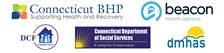 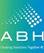 Including Clients in the Decision Making Process: The SHARE Approach
Developed by the Agency for Healthcare Research and Quality
5-Step process geared towards shared decision-making
While not created for Health Literacy, it is the most often used approach to ensure client participation
Source: https://www.ahrq.gov/health-literacy/curriculum-tools/shareddecisionmaking/tools/tool-1/index.html
[Speaker Notes: So now they we have an idea of why shared decision making is important and how to develop a shared decision making relationship with our clients, we need a way to put it all into practice. The best way to include clients in the decision making process is to use the SHARE approach developed by the agency for healthcare research and quality. This five step process outlines easy to implement way to develop a health interdependent relationship with our clients and while it was not created for the purpose of address health literacy, it is the most often used approach to ensure client participation. 
Here are the five easy steps: first, we must seek our client’s participation. Clients may not know that this form of treatment is available in which their input matters. Therefore it is important for us to make this clear to all of our patients and invite them to be involved.
Next is that we must help the client explore treatment options. Here, we giving them all the information, good or bad, about all available treatments for a client’s condition. So we are approached by a new intake and he tests positive for depression, we are going over prescription pills as a treatment, exercise and other lifestyle changes, meditation, yoga, therapy and any other available option, and enabling him to make the best decision for his specific situation. 
In this shared decision making relationship, we are also assessing a client’s values and preferences. Simply put, we are asking them what matters to them. So along the same scenario of the client with depression, we are asking questions about his comfort level taking prescriptions, we are asking about dietary restrictions and encouraging him to share with us any religious-based values that may conflict with a treatment option. 
Once we have a better understanding of the client and the client has a better understanding of his option, we are coming to a decision together. If he needs more time, allow more time and try again at a later appointment. If he makes a decision, repeat the decision to make sure it is truly what he wants. 
And lastly, once a decision has been made and the client has had a chance to act on his treatment plan, we have to evaluate the decision. The evaluation portion is not only about evaluating the effectiveness of the treatment, but also if there are any external factors that make it difficult to follow the agreed up course of action. This is also the time to see if perhaps other treatment plans should be considered.]
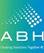 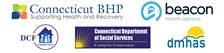 Questions?
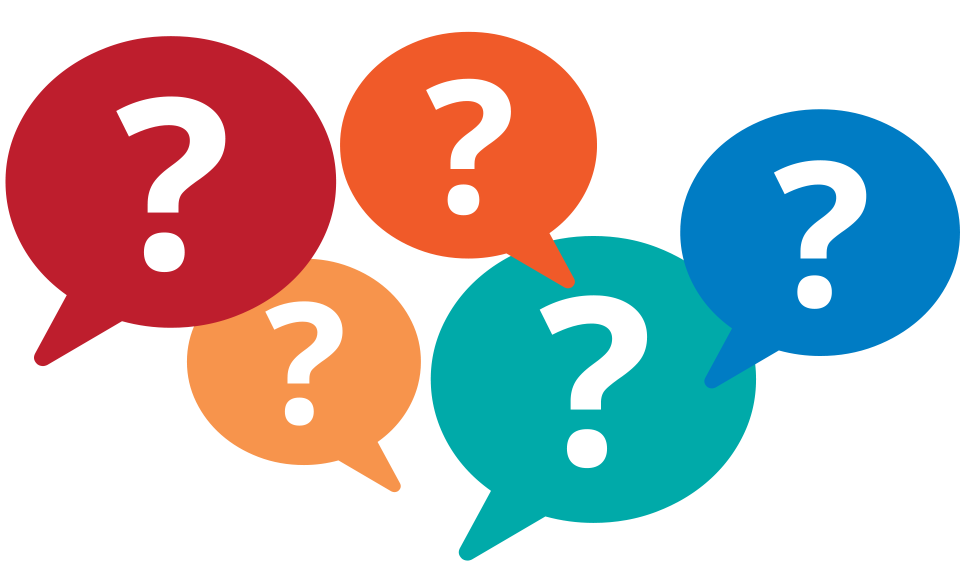 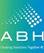 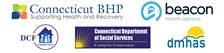 Creating a Health Literate Organization: The BHH Team as the Health Literacy Committee
BHH Staff can act as trailblazers by:
Evaluating client’s accessibility and understanding of resources
Revising printed materials
Including clients in the creation of resource materials
Using questionnaires during appointments to ensure clients understand their healthcare needs and care plan
Educating staff on the importance of Health Literacy
Training BHH clients on when to utilize the Emergency Room
Training BHH clients on the importance of all preventive services
Utilizing a variety of communications (print, audiovisual, etc.) to ensure all clients are able to process resources
Encouraging clients to ask questions by dedicating time during each appointment for client feedback
Writing notes that indicate the medical information was reviewed and understood by the client
Discussing Health Literacy during team meetings and meetings with the leadership team
[Speaker Notes: I wanted to also provide some examples of how what we have learned today can be applied at your agency. 
Everyone on this call today can bring this information back and start leading the way to becoming a health literate organization. Form the committee, talk to your leadership team if they are not on this call, and then start moving towards some of these tasks. I won’t go through all of them, but as you can see you, you start out by evaluating clients’ accessibility and understanding of resources, or using this presentation to educate your co-workers who weren’t able to join the webinar. You can discuss health literacy and what you have learned here today at your next meeting to get the ball rolling on updating and implementing health literate policies. These are just a few examples, but I am hoping for some of you it is provides a good place to start. And this presentation will be uploaded to the ct integrated care website after this call.]
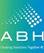 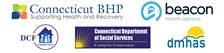 Creating a Health Literate Culture: ASO and DMHAS’s role
DMHAS and the ASO can lead BHH agencies down the path to Health Literacy by:
Reviewing the Enrollee Manuel to ensure it meets the Health Literacy Precaution Standards
Including a variety of health literate resources of different communication methods in the Monthly Health Observance packet
Creating an audiovisual BHH video for clients that cannot process written materials
Adding a Health Literacy component to the BHH Section of the Consumer Satisfaction Survey
Collecting results of Health Literacy assessments to analyze data
Providing continuous training to organizations on Health Literacy
Supporting agencies in creating a health literate engagement strategy
Finding training opportunities around Universal Precautions, the Teach-back Method, and SHARE Decision-Making
Adding Health Literacy as the October health observance
[Speaker Notes: And there are things that your ASO and DMHAS can and will do to support you all down the path to becoming a health literate organization. Again, I won’t go through everything, but I know some of the priorities for me is to review the enrollee manual and all other resources received from the ASO to be sure that they are written in an easy to digest format. We will also be working hard to ensure health observances contain a variety of communication methods and we will also identify within the observance packet which information is geared towards staff vs the client-facing resources.. And, as mentioned before, we can provide additional training around health literacy, universal precautions, teach-back method, and SHARE decision making, as it becomes available or as needed.]
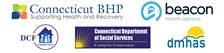 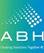 Additional Resources
The Teach-Back Method
Teach-Back Training Toolkit
General Information on Health Literacy
Health Resources and Services Administration
Healthypeople.gov (website created by the Office of Disease Prevention and Health Promotion)
Center for Disease Control: What is Health Literacy?
The Health Literacy Solutions Center: Health Literacy 101
The SHARE Decision-Making Approach
The SHARE Approach – Essential Steps of Shared Decisionmaking: Quick Reference Guide
Shared Decision Making Informational Video
Health Literacy Assessments
Health Literacy Measurement Tools
Health Literacy Tool Shed
The Patient Education Materials Assessment Tool
The Suitability Assessment of Materials
The CDC Clear Communication Index
Becoming a Health Literate Organization
Ten Attributes of Health Literate Health Care Organizations
Health Literacy and Patient Safety: Help Patients Understand
Assessment Tool for Identifying Facilitating Factors and Barriers to Information, Care and Services
Health Literacy Trainings
Center for Disease Control: Find Training
Health Literacy Universal Precautions
Health Literacy Universal Precautions Toolkit
Empowering Patients
Ask-Me-Three
The Question Builder
[Speaker Notes: Before we end, I did want to mention there are a lot of great resources on health literacy. Please be sure to check out the links on this resource page. I suggest starting with tools that help in assessing health literacy. So for client assessment tools, you can start with the health literacy measurement tools created by the Agency for Healthcare Research and Quality.  On this page you will find the short assessment and rapid assessment of health literacy. The short assessment is designed to test comprehension and pronunciation skills while the rapid assessment is a quick test to see if a client recognizes a word and is able to pronounce it. This resource is great because it provides you with a script to encourage your clients to participate. These quick and easy to use assessments is something that could definitely be added to the intake process. 
To access your agency’s health literacy level, I suggest you start with the assessment tool for identifying facilitating factors and barriers to information care and services. This assessment was found on the Harvard website and was a collaborative effort between Harvard and the university of Tennessee medical center. It is pretty long, about 47 pages, but it really provides you with an detailed look of health literacy at your agency with a focus on policies, practices, ease of navigation, culture and language, and communication. It is really easy to use and understand and could be a great place to start if you want to determine which areas at your agency should be prioritized.]
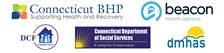 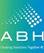 Has anyone used any of the tools or strategies highlighted in this presentation? If so, what has been your experience?
OPEN DISCUSSION
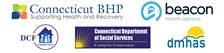 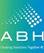 References
Benjamin R. M. (2010). Improving health by improving health literacy. Public health reports (Washington, D.C. : 1974), 125(6), 784–785. https://doi.org/10.1177/003335491012500602
Berkman ND, Sheridan SL, Donahue KE, et al. Health literacy interventions and outcomes: an updated systematic review. Evid Rep Technol Assess (Full Rep). 2011;(199):1‐941. 
Brach, C., Keller, D., Hernandez, L. M., Baur, C., Parker, R., Dreyer, B., . . . Schillinger, D. (2012). Ten Attributes of Health Literate Health Care Organizations (pp. 1-27, Discussion Paper). Washington, DC: Institute of Medicine.
Disease Prevention and Health Promotion, O. (2019). Health Literacy. Retrieved June 01, 2020, from https://www.healthypeople.gov/2020/topics-objectives/topic/social-determinants-health/interventions-resources/health-literacyDisease Control and Prevention, C. (2019, October 23). What is Health Literacy? Retrieved June 01, 2020, from https://www.cdc.gov/healthliteracy/learn/index.html
Disease Prevention and Health Promotion, O. (2020, February 3). Resources for Implementation. Retrieved June 01, 2020, from https://health.gov/our-work/health-literacy/health-literate-care-model/resources-implementation
Health Equity, O. (2019, August 13). Health Literacy. Retrieved June 01, 2020, from https://www.hrsa.gov/about/organization/bureaus/ohe/health-literacy/index.html
Health Literacy Universal Precautions Toolkit, 2nd Edition. Content last reviewed February 2015. Agency for Healthcare Research and Quality, Rockville, MD.        https://www.ahrq.gov/health-literacy/quality-resources/tools/literacy-toolkit/healthlittoolkit2.html
Office of the Surgeon General (US); Office of Disease Prevention and Health Promotion (US). Proceedings of the Surgeon General's Workshop on Improving Health Literacy: September 7, 2006, National Institutes of Health, Bethesda, MD. Rockville (MD): Office of the Surgeon General (US); 2006. Panel 1: Health Literacy, Literacy, and Health Outcomes. Available from: https://www.ncbi.nlm.nih.gov/books/NBK44260/
Public health. (n.d.). Retrieved June 01, 2020, from https://www.healthliteracysolutions.org/health-literacy-101/skills-and-knowledge/public-health
The SHARE Approach: Shared Decisionmaking Tools and Training. Content last reviewed November 2018. Agency for Healthcare Research and Quality, Rockville, MD.
https://www.ahrq.gov/evidencenow/tools/share-approach.htm
U.S. Department of Health and Human Services, Office of Disease Prevention and Health Promotion. (2010). National Action Plan to Improve Health Literacy. Washington, DC: Author.